Endodontik Tedavide Kullanılan Aletler
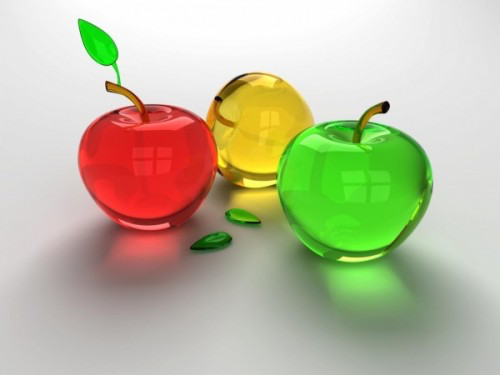 TİRNERF
Tek kullanımlık el aletidir
Keskin tıbbi atık kovasına atılır
Pulpayı uzaklaştırmak için kullanılır
Uç kısmının üstündeki tırtıklar pulpaya takılarak çıkarılmasını sağlar
Farklı boy ve genişlikleri vardır
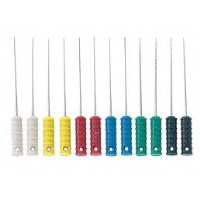 GATES GLİDEN FREZİ
Kanalın koronal üçlüsünü genişletmek için kullanılır
Angldruvaya takılan alev şekilli alet
Değişik boyları sapı üstünde çizgiler veya renkli kuşaklarla kodlanmıştır 
Keskin tıbbi atık kovasına atılır
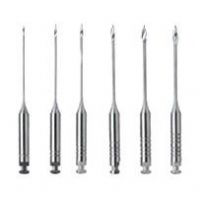 PEESO REAMER FREZLERİ
Post hazırlığı sırasında kanal dolgu maddesinin uzaklaştırlmasını sağlar
Angldruvaya takılarak kullanılır
Değişik boyları sapı üstünde çizgiler veya renkli kuşaklarla kodlanmıştır 
Keskin tıbbi atık kovasına atılır
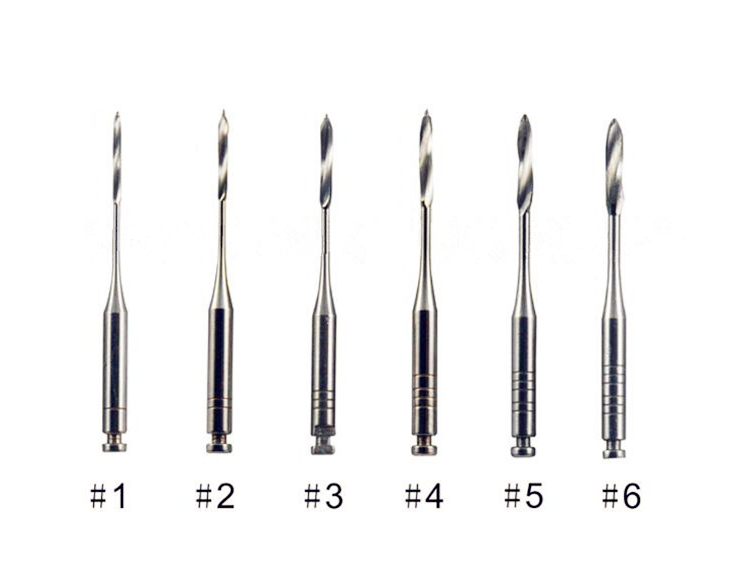 ‘K’ TİPİ VE ‘H’ TİPİ EĞELER (KÖK KANAL EĞESİ)
Parmakla kullanılan aletler
Kanalları temizlemek ve şekillendirmek için kullanılır
Çaplarına göre renk kodlaması vardır
En sık kullanılan altı renk: Çaplarına göre 
15, 45 (beyaz)    
20, 50 (sarı)
25, 55 (kırmızı)
30, 60 (mavi)
35, 70 (yeşil)
40, 80 (siyah)
Farklı uzunluklar: 21 mm, 25mm, 30mm
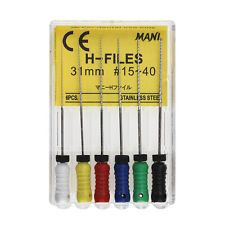 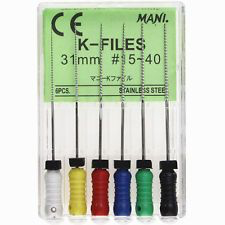 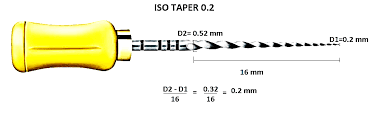 NiTi (NİKEL TİTANYUM) DÖNER ALETLER
Kanalları temizlemek ve şekillendirmek için kullanılır
Endodontik angldruva ve motorla kullanılır
Farklı alet sıraları olan değişik sistemler kullanılır
Üreticinin önerdiği hız ve devirde kullanılır
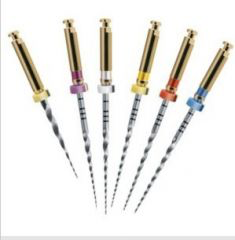 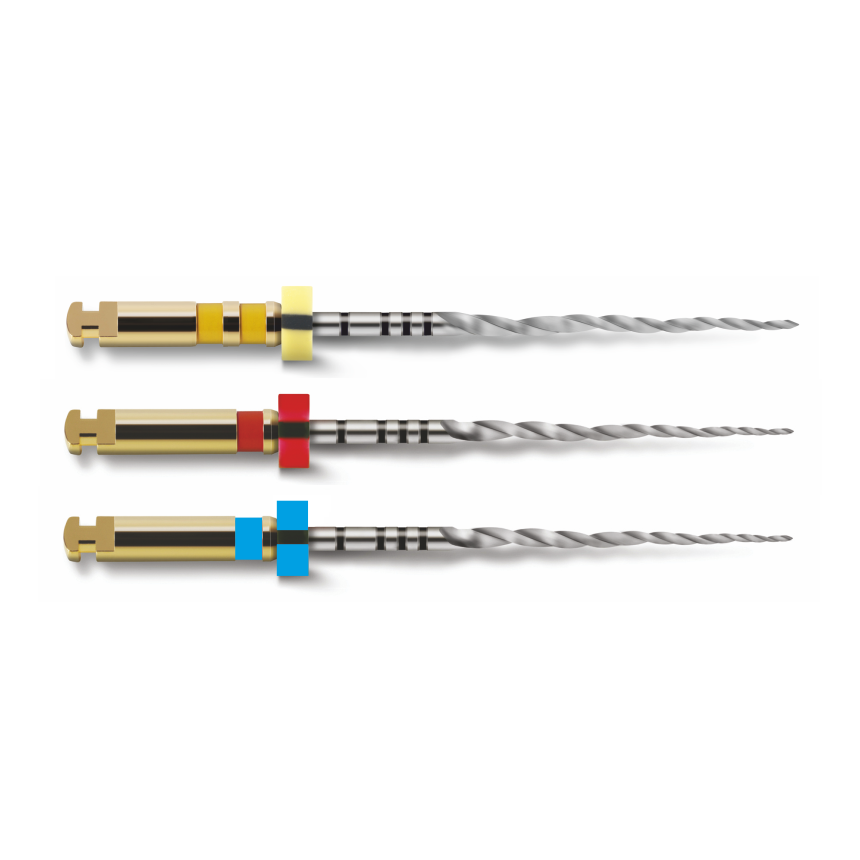 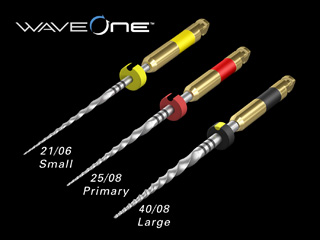 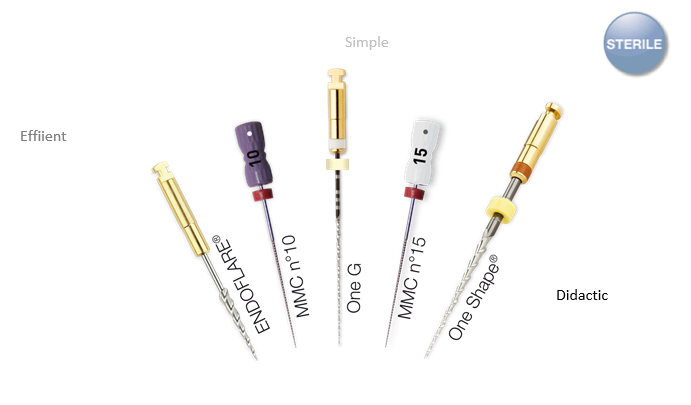 ENDODONTİK ANGLDRUVA VE MOTORLAR
Angldruvanın hızını çok düşük devirlerde çalışacak şekilde ayarlayabilmek mümkündür
Özel nikel- titanyum eğelerle birlikte kök kanallarını temizlemek ve şekillendirmek için kullanılır
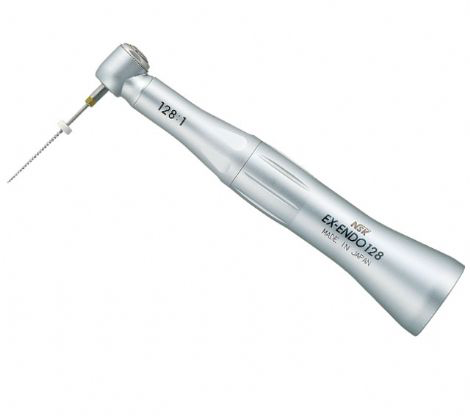 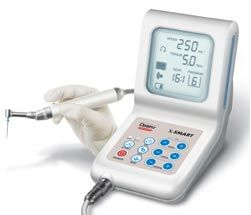 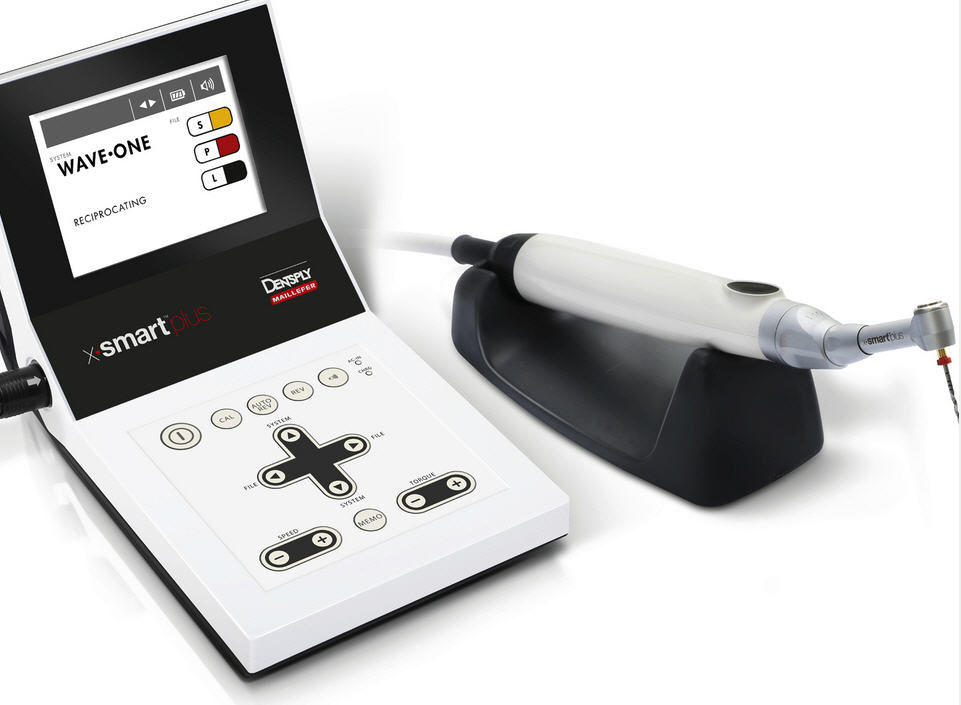 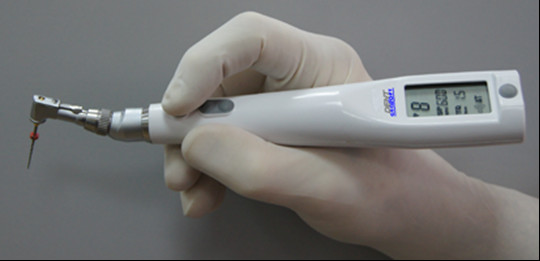 İRRİGASYON ENJEKTÖRÜ VE İĞNESİ
İrrigasyon sıvısı ile birlikte kanalı yıkamak için kullanılır 
Yandan deliği olanlar vardır
Farklı uzunlukta iğne uçları mevcuttur
İğneler keskin tıbbi atık kovasına atılır
Tek kullanımlıktır
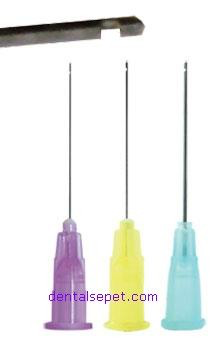 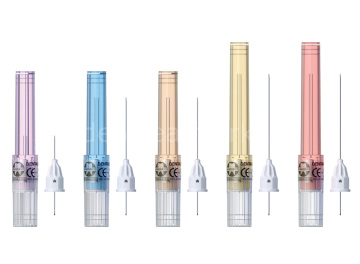 LENTULO SPİRAL DOLDURUCU(DÖNEN PAT DOLDURUCU)
Kanal içine malzeme göndermeye yarayan küçük esnek alet
Angldruvaya uyar
Kolayca kırılabilir
Çaplarına göre renk kodlaması vardır
Keskin tıbbi atık kovasına atılır
Tek kullanımlıktır
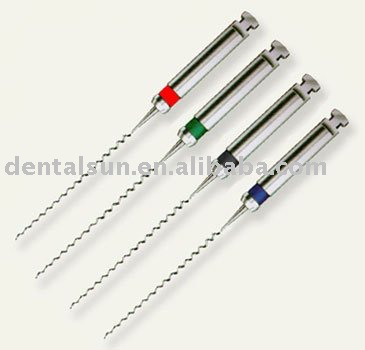 PARMAK SPREADER
Kanal dolumu sırasında güta perkayı kondanse etmeye yarar
Parmakla kullanılır
Pürüzsüz ve sivri uçludur
Keskin tıbbi atık kovasına atılır
Elle kullanılan tipi de vardır
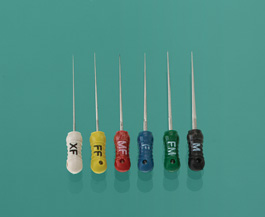 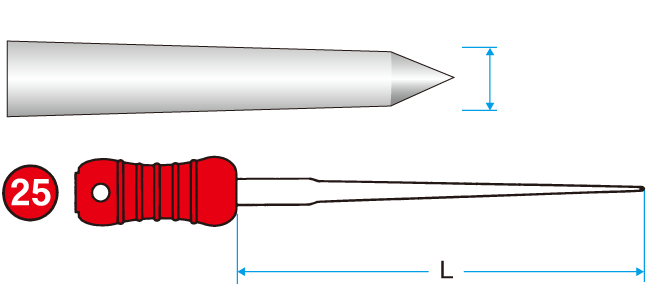 ENDODONTİK PLUGGER
Güta perka veya çeşitli materyalleri kanala kondanse etmeye yarar
Farklı çapta uçları vardır
Parmak veya el aleti olanları vardır
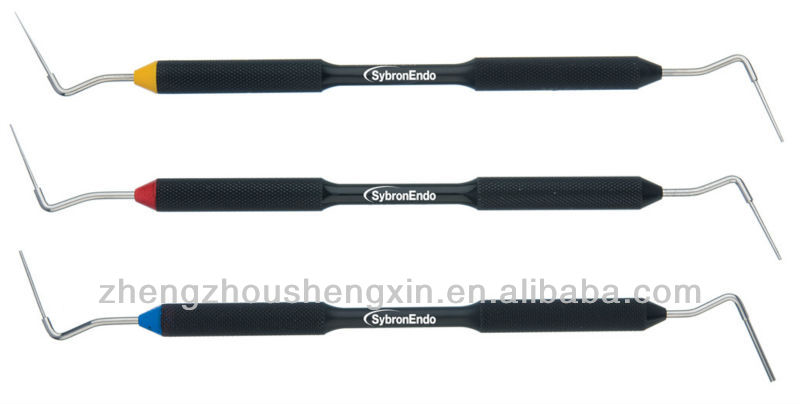 PAPER POİNT (KAĞIT KON)
Kanalın içini kurulamak için kullanılır
Standart tip: endodontik eğelerle aynı ISO sınıflamasını takip eder
Farklı açılarda farklı tipleri vardır
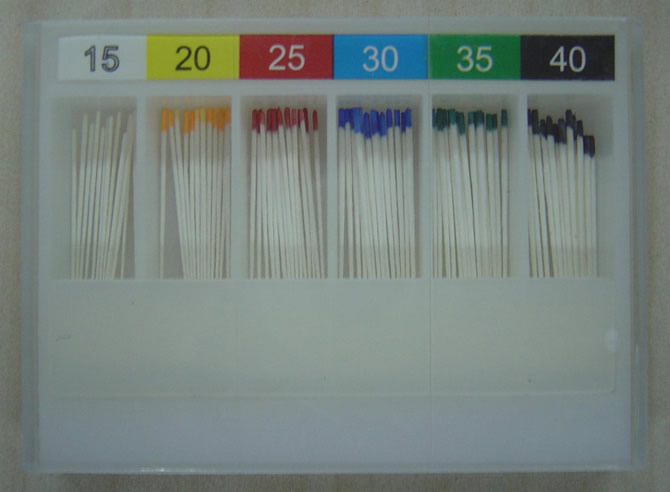 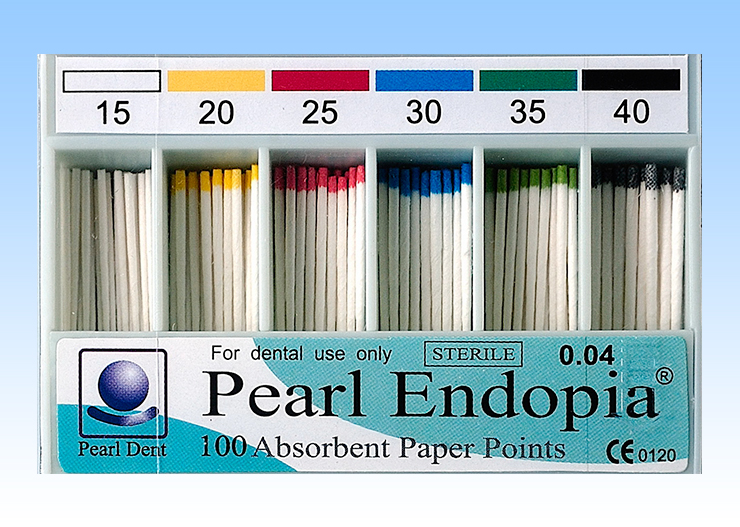 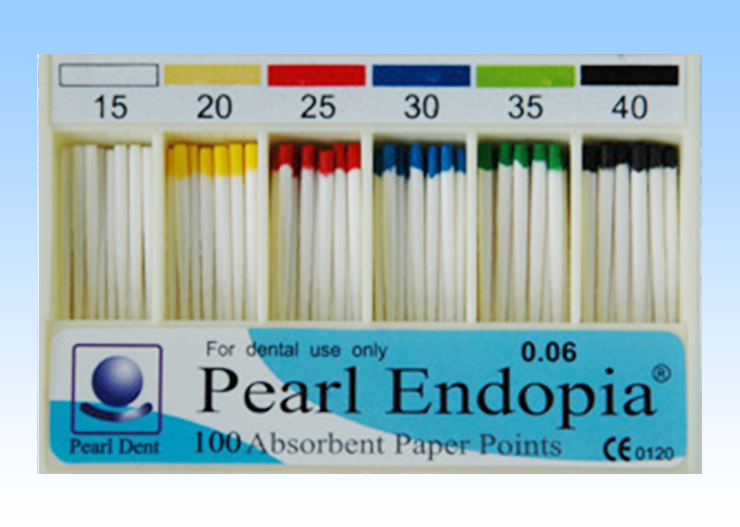 GÜTA PERKA KONLAR
Kök kanalını doldurmaya yarayan konlardır
Standart tip: endodontik eğelerle aynı ISO sınıflamasını takip eder
Farklı açılarda olan tipleri vardır
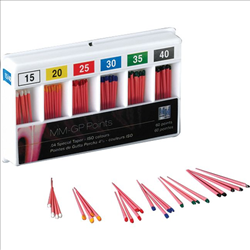 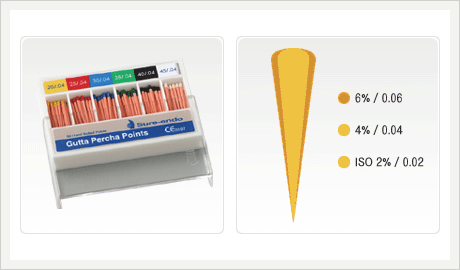 ENDODONTİK CETVEL/YÜZÜK/BLOK
Parmak aletlerinin boyunu net olarak ölçmek için kullanılır
Farklı çeşitleri mevcuttur
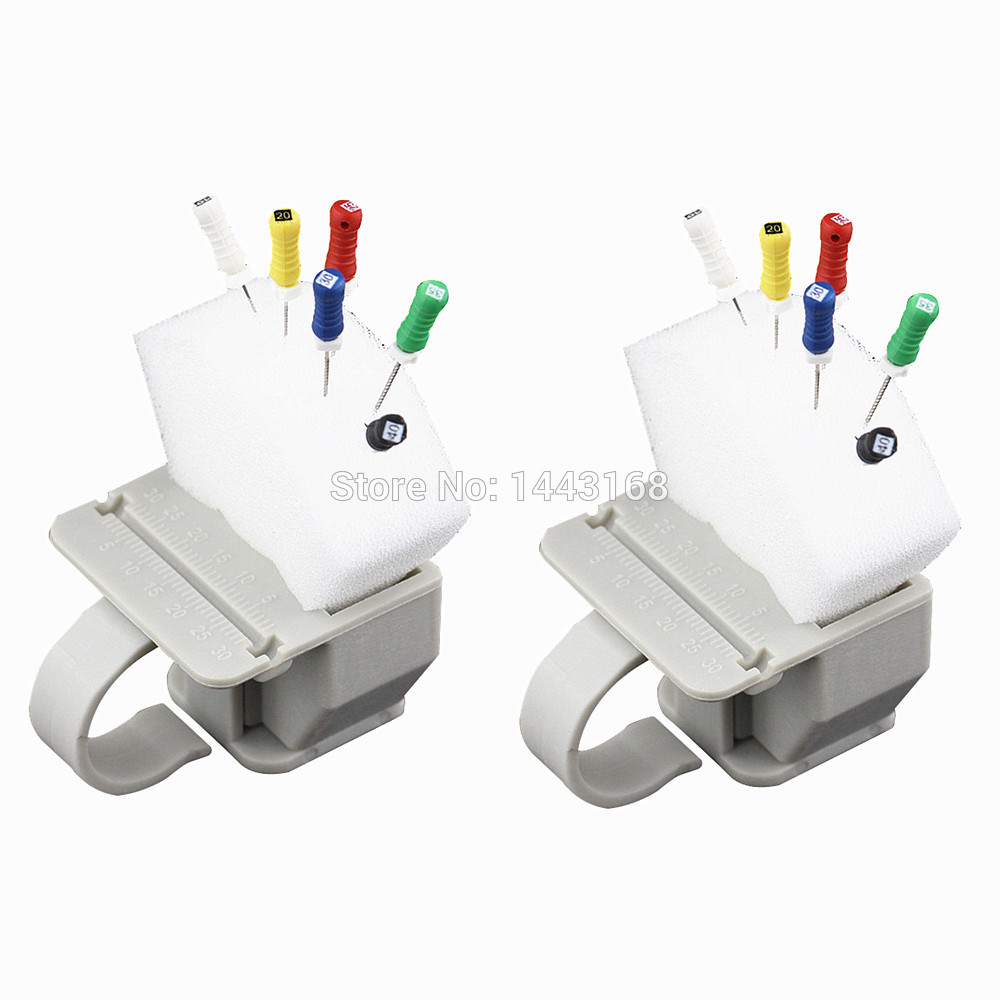 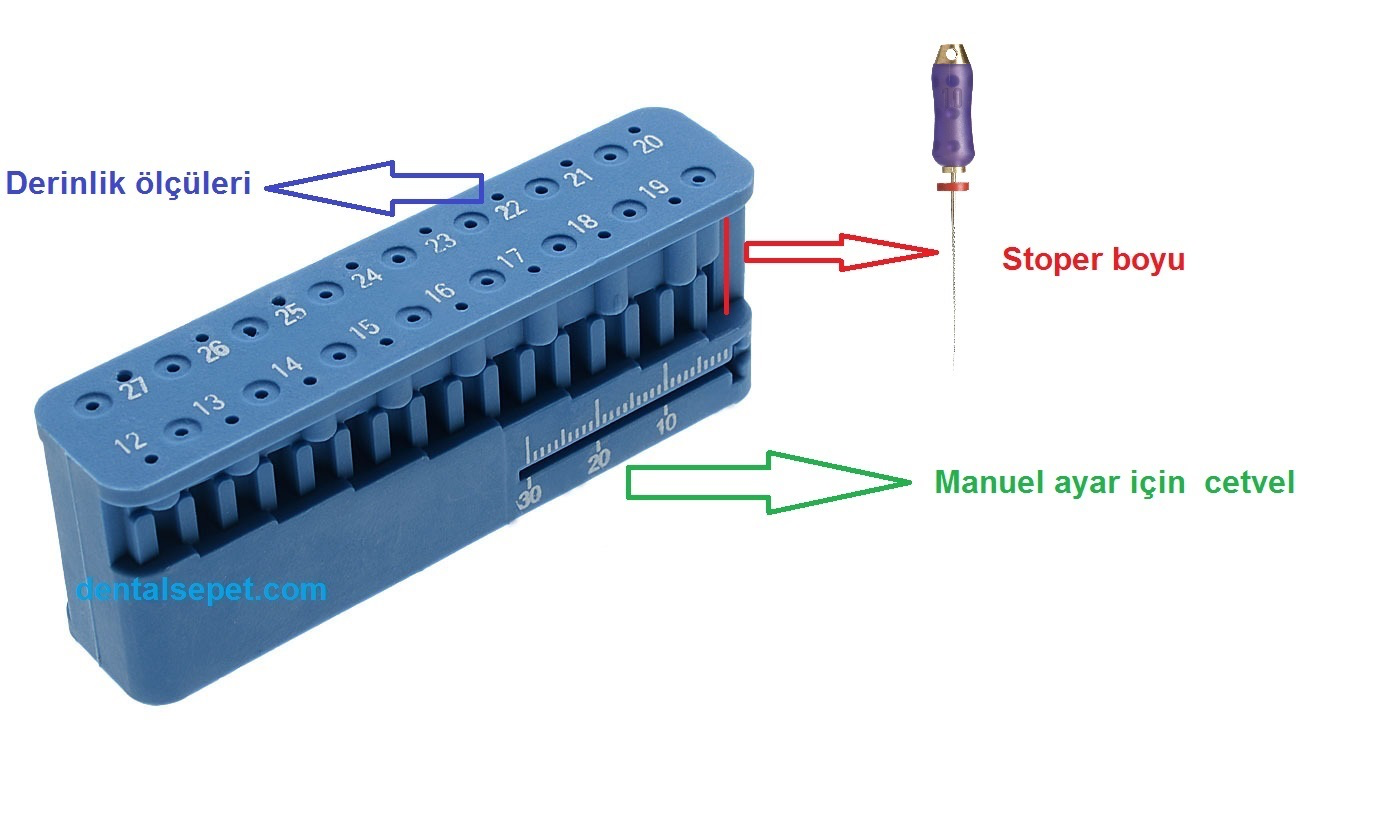 APEX BULUCU (APEX LOCATOR)
Kökün ucuna kadar olan mesafeyi ölçmek için kullanılan elektronik alettir
Farklı firmalara ait çeşitli cihazlar vardır
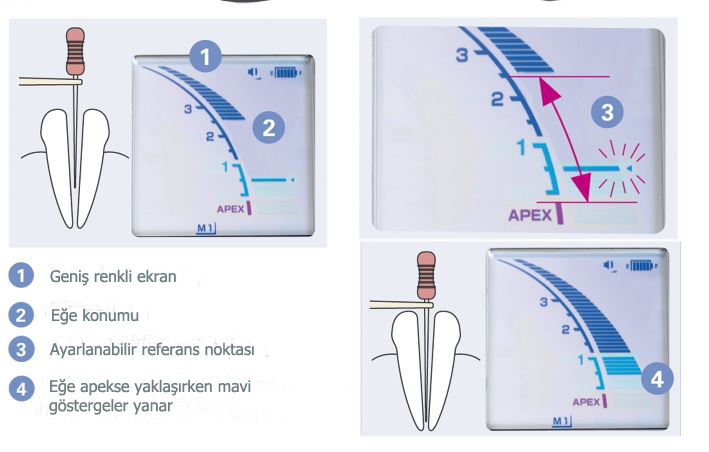 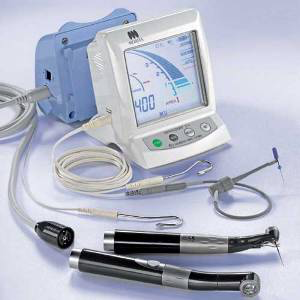 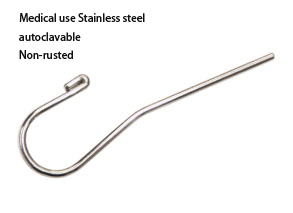 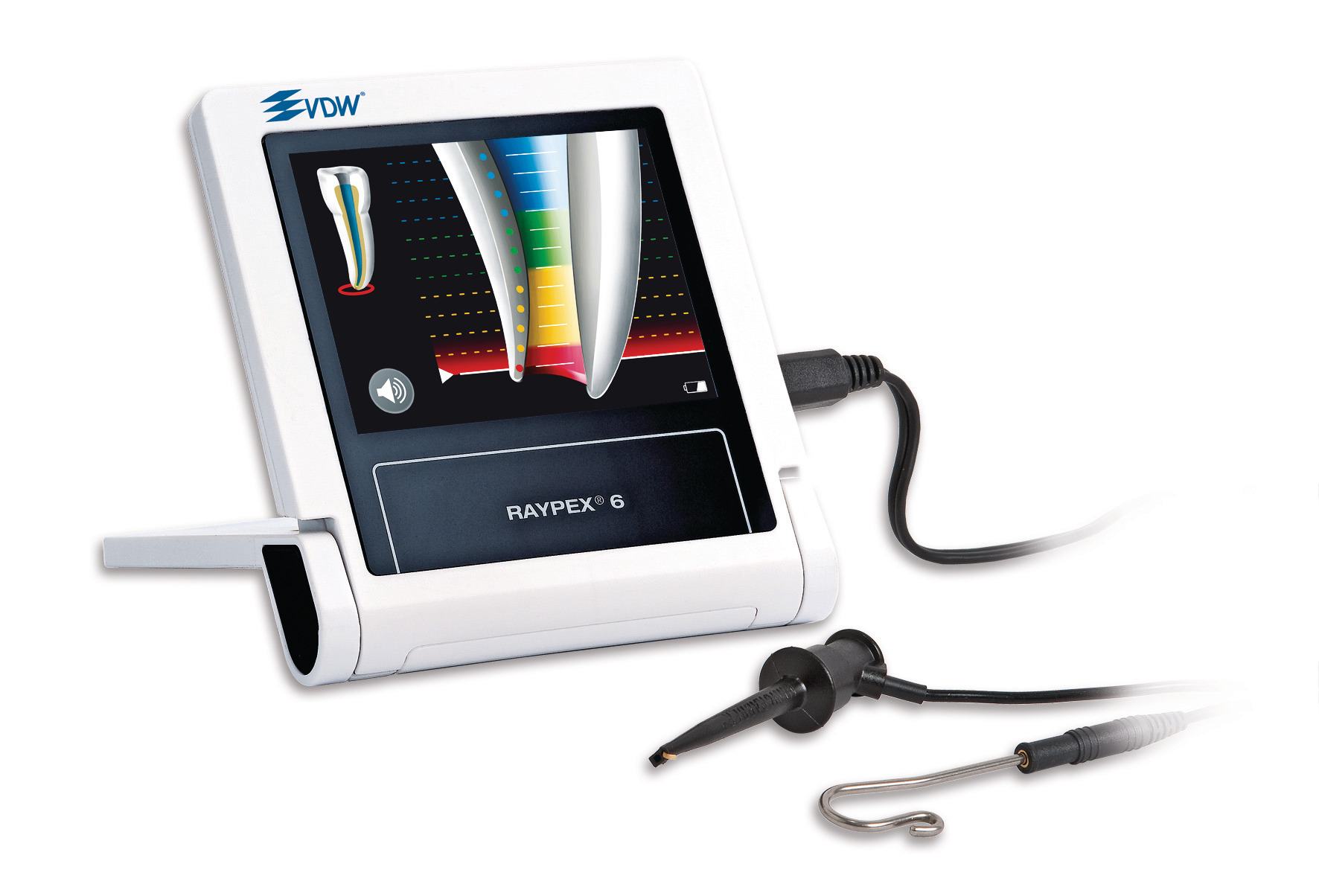 ELEKTRİKLİ VİTALOMETRE
Elektrikli uyaranı kullanarak dişin canlılığını değerlendirmeye yarar
Akımı vitalometre cihazından dişe aktarmak için diş macunu veya polisaj pastası kullanılır
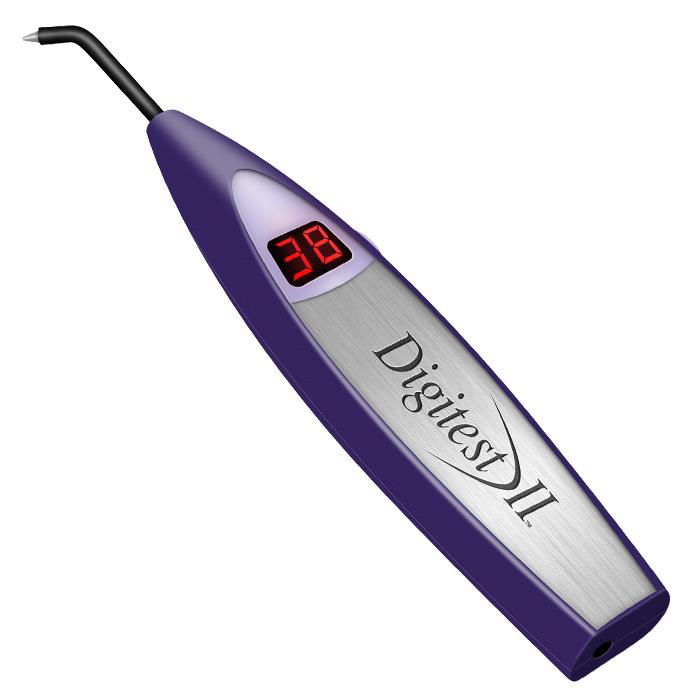 RUBBER DAME (LASTİK ÖRTÜ)
Dişi veya dişleri izole etmek için kullanılır
Nem kontrolüne yardımcı olur
Enfeksiyon kontrolüne yardımcı olur
Dilin retraksiyonuna yardımcı olur
Hastanın hava yolunun korur
Hekimin görüşüne ve çalışmasına yardımcı olur
Ağız içindeki su ve malzeme miktarını azaltarak
      hastanın konforunu arttırır
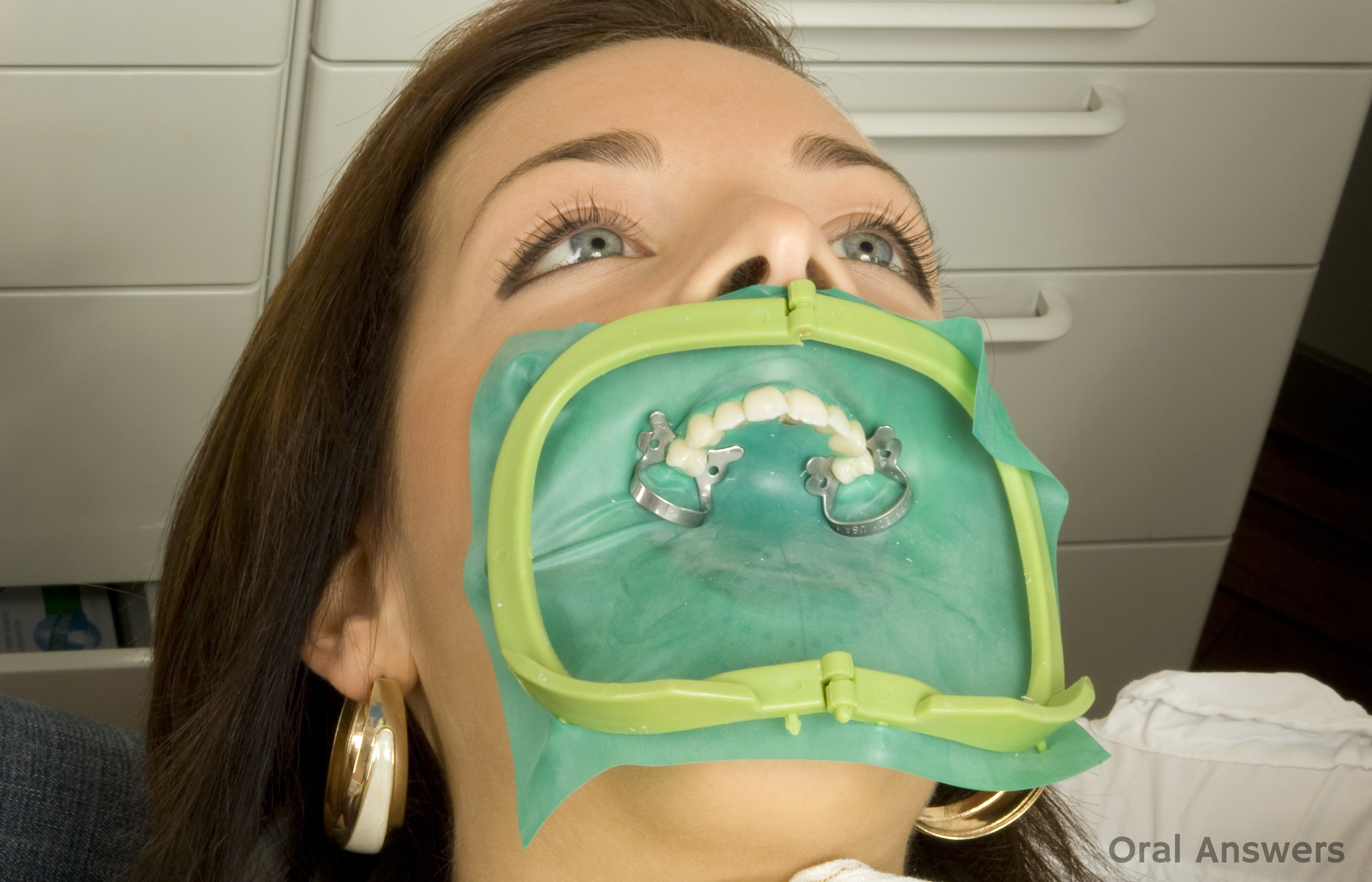 Rubber dam delicisi
Klempler 
Rubber dam tutucu pensi
Rubber dam çerçevesi (metal veya plastik)
Rubber dam materyali (lastik örtü)
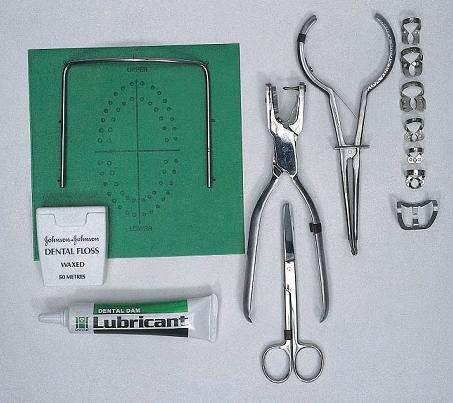 Rubber dam delicisi

Rubber dam materyali üstünde izole edilecek dişin boyutuna ve yerine göre değişecek şekilde delik açmak için kullanılır
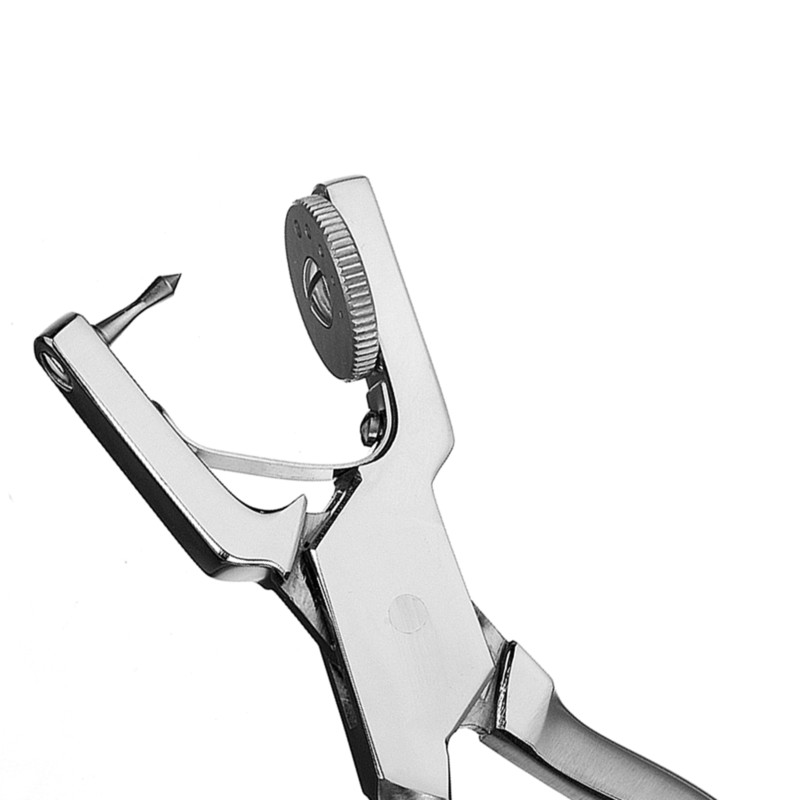 Klempler 
İzole edilecek dişin etrafına yerleştirilip rubber dam’ın stabilizasyonunu sağlar
Dişlere göre farklı şekil ve boyuttadır
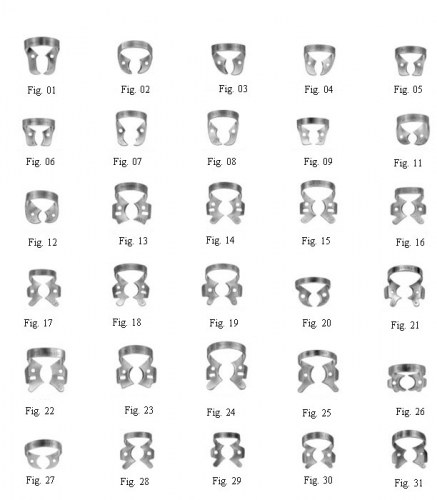 Rubber dam tutucu pensi
Rubber dam tutucularını dişe takıp çıkartmak için kullanılır
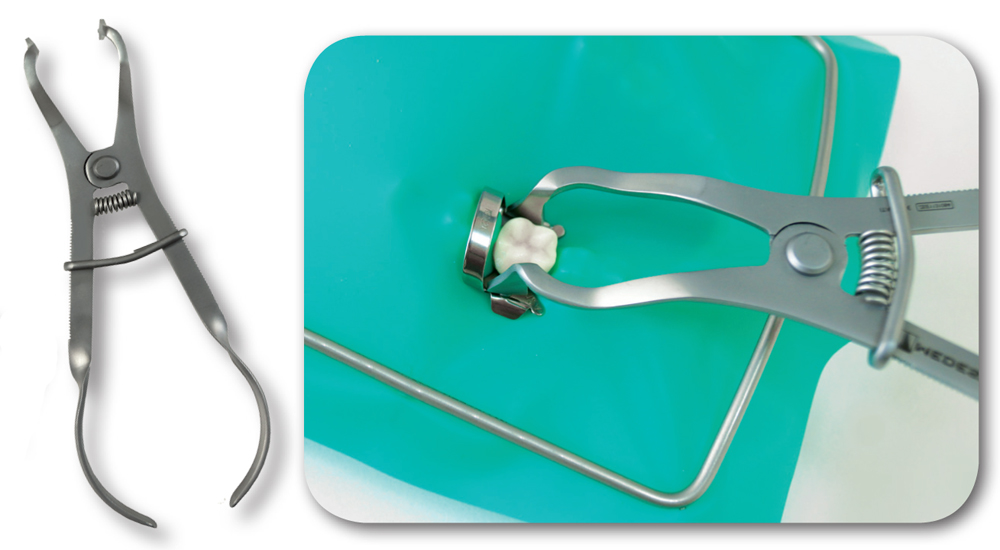 Rubber dam çerçevesi
Rubber dam’ı gererek hasta ağzında rahat bir görüş alanı yaratmak için kullanılır
Rubber dam materyali
Latex veya non-latex malzemeden yapılmış ince bir tabakadır
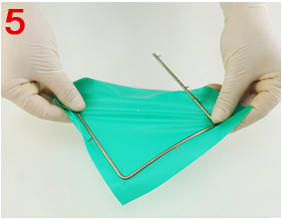 ENDODONTİK MİKROSKOP VE BÜYÜTEÇLER
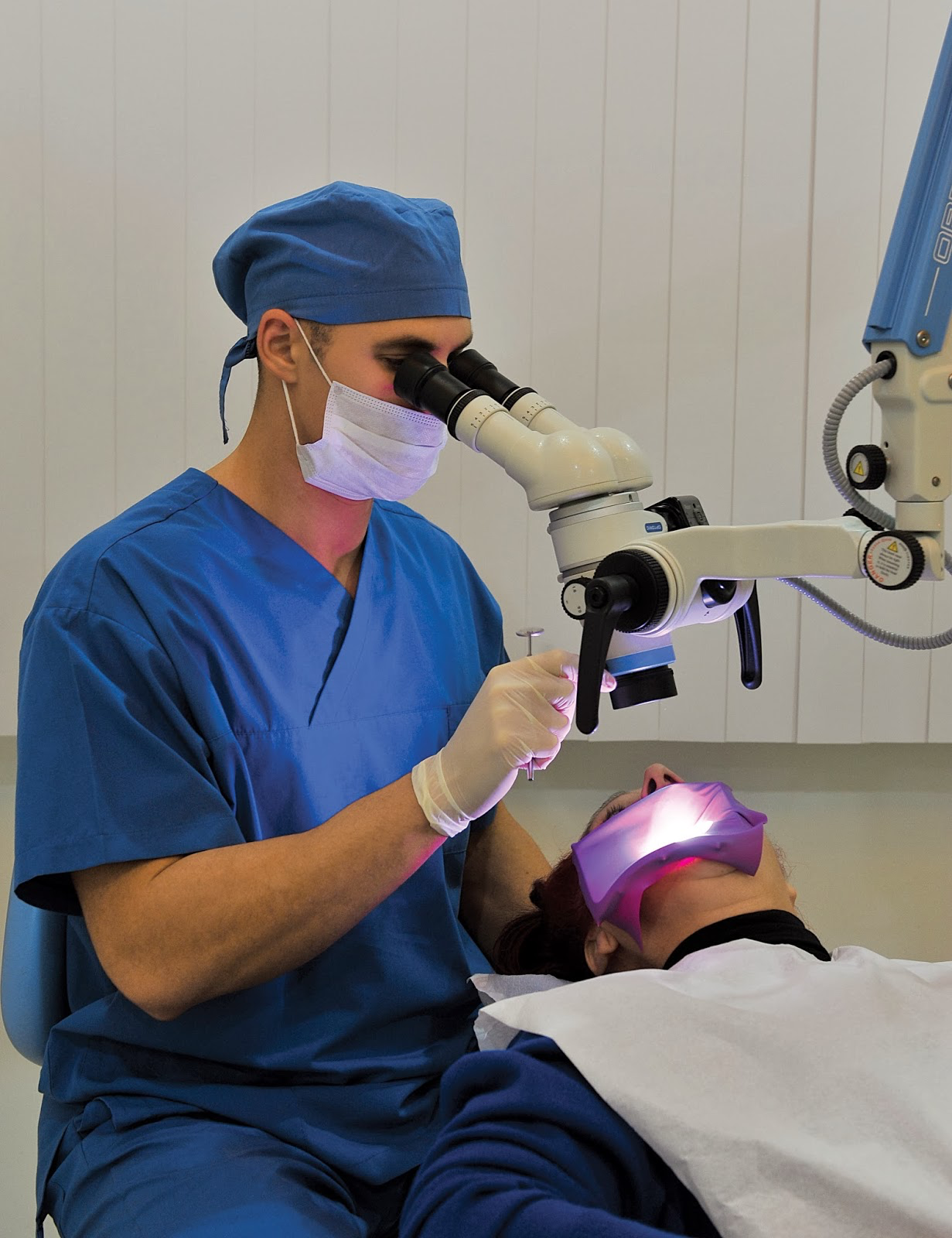 ENDODONTİDE KULLANIM ALANLARI
Teşhis,
Giriş kavitesinin hazırlanması,
Kanal ağızlarının yerinin belirlenmesi, Kök kanalının  şekillendirilmesi,
Kök kanalının üç boyutlu olarak tamamen doldurulması
Tekrarlayan kök kanal tedavileri,Kırık aletlerin kanaldan uzaklaştırılması, Perforasyon tamiri,Açık apeksli dişin kök kanal tedavisi.
[Speaker Notes: Presbiyopi‘nin telafi edilmesib) Ergonomik yararlarc) Optik yararlar]
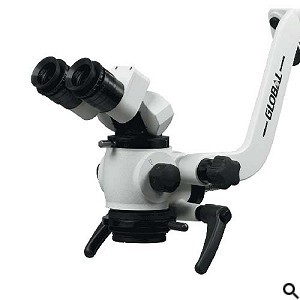 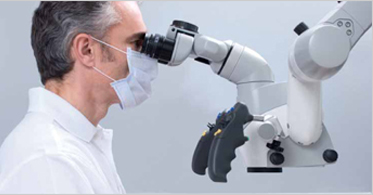 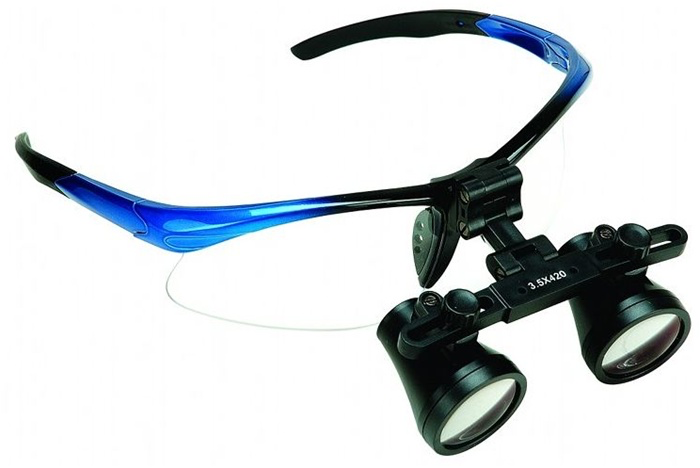 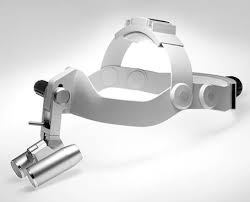